Правила поведінки у надзвичайних ситуаціях
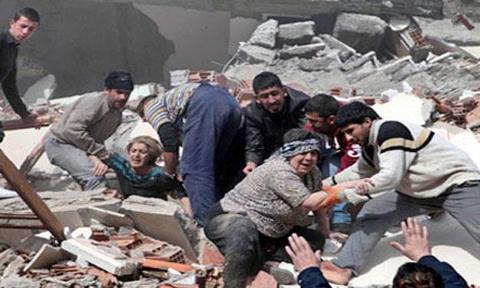 Підготувала: 
 Ірина Бальва
Мета проведення "Дня  Цивільного  захисту".
З   метою   формування   у   підростаючого   покоління   усвідомленої   необхідності знань щодо попередження НС ,             а також відпрацювання навичок   з  дотримання  правил поведінки  у  надзвичайних  ситуаціях, які виникають у побуті; під час трудової діяльності чи в соціальному середовищі, необхідним є проведення цілеспрямованої профілактичної роботи з питань забезпечення безпечної життєдіяльності.
Така робота в нашому ліцеї проводиться практично щоденно: під час уроків “ Організація виробництва ” ,                                         “ Захист Вітчизни ”, під час інструктажів з ОП на  уроках виробничого навчання; бесід  з ОБЖД на класних годинах.
 Підсумком  цієї роботи  з підготовки учнів за навчальний рік є проведення  "Дня  Цивільного  захисту".
Надзвичайна ситуація -
це порушення нормальних умов життя і діяльності  людей на об’єкті або території, спричинене аварією, катастрофою, стихійним лихом, що може призвести до людських  і матеріальних  втрат  або  завдати шкоди навколишньому природному середовищу .
Надзвичайні ситуації бувають:
природного  характеру
техногенного характеру
соціально - політичного  
   характеру
воєнного  характеру
Виверженнявулкану
Землетрус
Урагани 
Бурі
Смерчі
Зсуви
Обвали
Селі
НС природного характеру
Лавини
Пожежі
Повені
Цунамі
Землетрус -
короткотривалі, раптові коливання земної кори, викликані перемінним переміщенням           гірських мас  у надрах Землі.          Ці  коливання передаються на значні відстані.
Часом землетруси спричинюють великі руйнування.
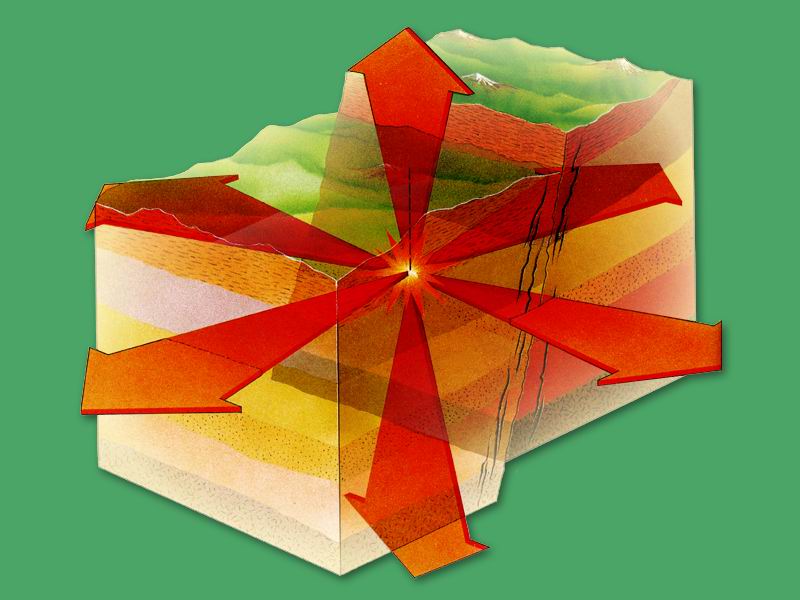 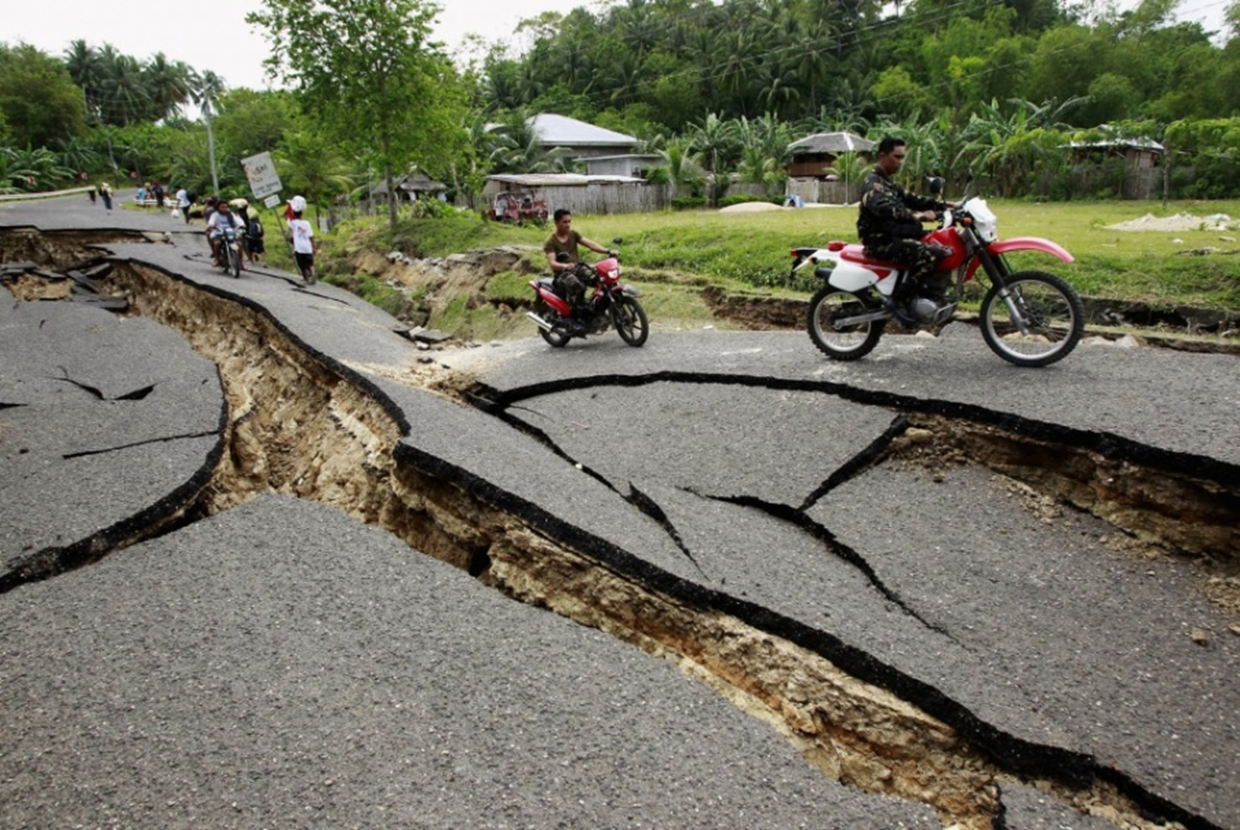 Правила безпечної поведінки під час землетрусу
Не піддавайтесь паніці.
Перебуваючи на 1-му поверсі - швидко залишайте будівлю і відійдіть від неї  на відкрите місце.
Перебуваючи на 2 -му поверсі і вище, не кидайтесь до сходів або до ліфта.                                                                                      На виході із споруди буде найбільше скупчення людей, а ліфти вийдуть з ладу.                                                                        Потрібно зайняти найбільш безпечне місце (на віддаленні від вікон, в отворах внутрішніх капітальних стін, в дверних
прорізах, в  туалетних                    кімнатах ).
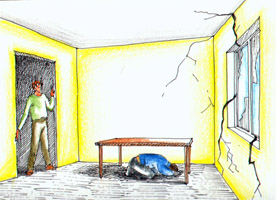 Цунамі
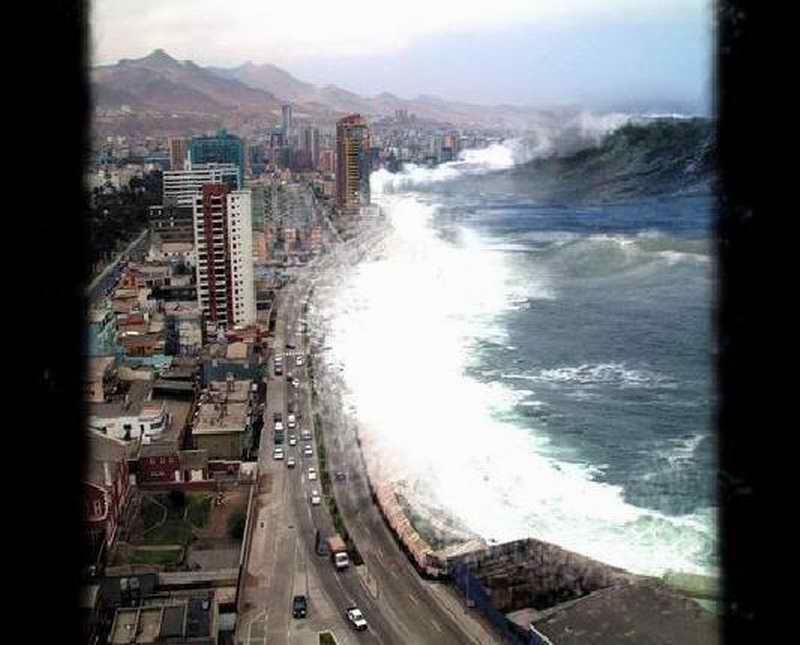 Цунамі – довгі  і високі хвилі.                               Причиною більшості цунамі є підводні землетруси, під час яких відбувається різке зміщення ділянки морського дна (підняття або опускання). Більше 80% цунамі виникають на периферії Тихого океану.   
У відкритому океані висота хвилі рідко перевищує один метр, тому хвиля не є  небезпечною  для судноплавства.  
 При  виході  хвиль на мілководдя, поблизу берегу, їх швидкість і довжина зменшуються, а висота збільшується. Біля берега висота цунамі може досягати до 30-40 метрів.
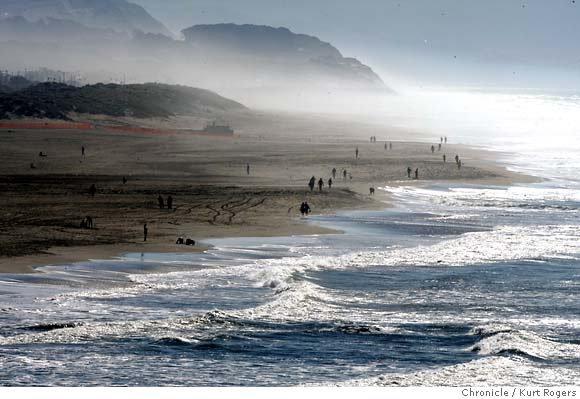 Ваші дії під час цунамі
Чіткою  ознакою  цунамі  нерідко  слугує  відступ  океану  від  берега,  більш  сильний,  ніж при звичайному відливі.               І чим далі йде вода від берега, тим більшою  буде хвиля. 
При перших ознаках небезпеки всім необхідно швидко піднятися на висоту 30-40 м над рівнем моря.      
 Якщо поблизу немає височин,  потрібно піти від берега океану не менш ніж на 2-3 км.
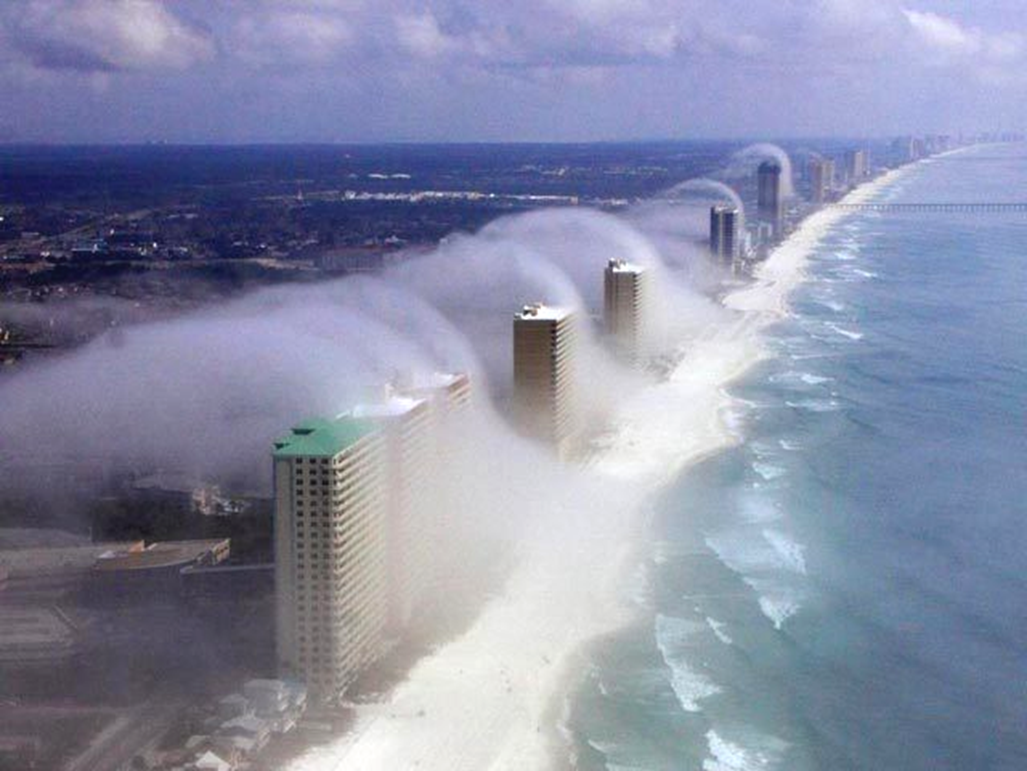 Вулкан
Це  геологічне утворення на поверхні кори Землі або іншої планети, пов'язане каналом з  магматичним вогнищем на глибині. 
Під час дії вулкану виходить на поверхню, викидається  лава,                        водяна пара, попіл , вулканічні гази, уламки гірських порід.
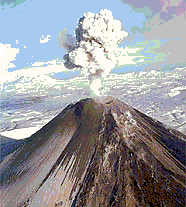 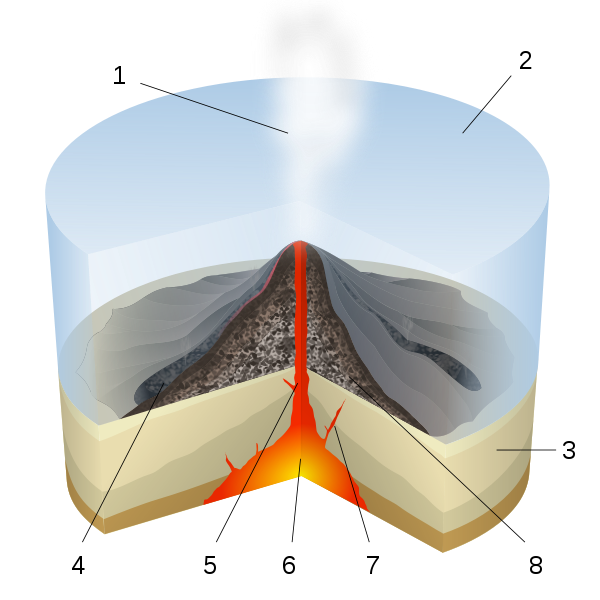 ПОЖЕЖА
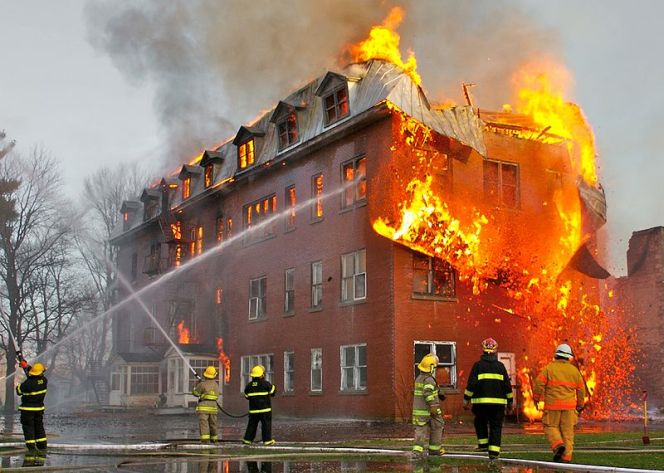 Неконтрольований процес горіння, який супроводжується знищенням матеріальних цінностей і складає небезпеку для життя людей.
Види лісних пожеж
підземна
низова
верхова
стійка
побіжна
побіжна
стійка
Низова стійка пожежа
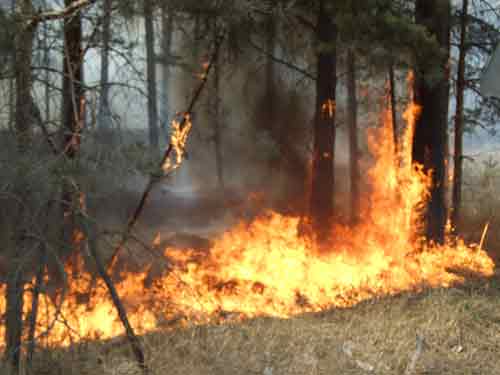 Обгорає лісова підстилка, коріння дерев, гине підлісок.
Верхові пожежі
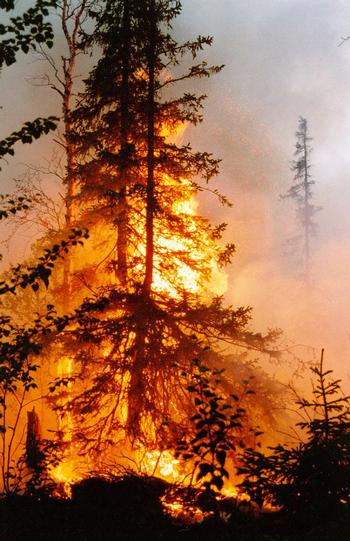 Виникають в посушливу погоду при сильних вітрах.
У молодняках  - низова пожежа через низько опущені крони переходить у верхову пожежу навіть при слабкому  вітрі.
Вогняний шторм
Це вихор розпеченого повітря, що перетворює на попіл все на своєму шляху.
Швидкість вихру -    200 км / годину
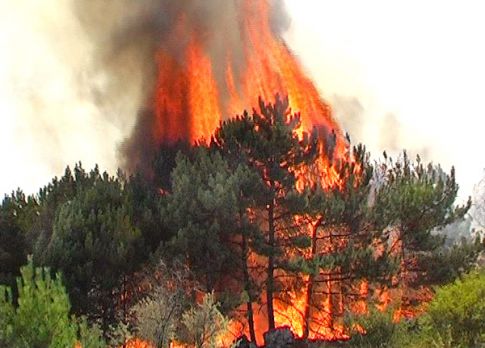 ТОРФЯНІ  ПОЖЕЖІ
Це вид лісових пожеж, при яких горить шар торфу і коріння дерев.
Торф горить під землею без доступу повітря і навіть під водою!
Причини  виникнення : 
неправильне поводження з вогнем,
 розряд блискавки
самозаймання, яке може відбуватися при температурі вище 50 градусів за Цельсієм. 
Ознака торф'яної пожежі - гаряча земля і дим з ґрунту.
1. Які вимоги пожежної безпеки порушено на даних малюнках?
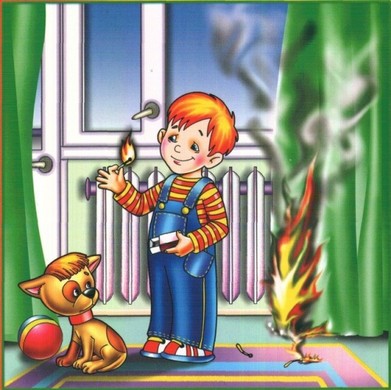 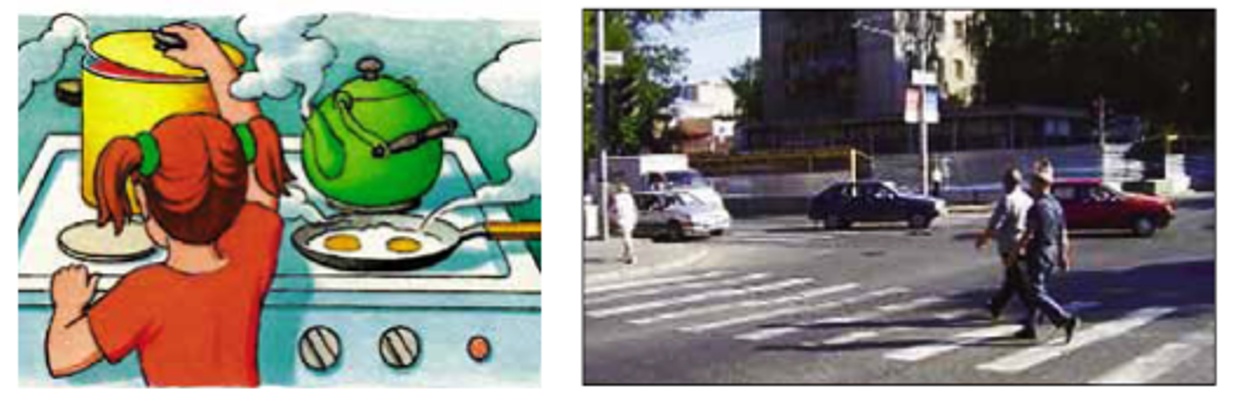 Запам'ятай номер пожежної рятувальної служби
Повінь
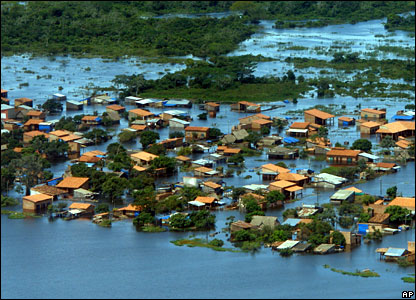 Природне лихо, що виникає, коли вода виходить за межі звичайних для неї берегів і затоплює значні ділянки суходолу.  
Зазвичай причиною повені є значне підвищення рівня води. На річках це трапляється внаслідок збільшення притоку води під час танення снігів, сильних  дощів ; а також  через прорив дамби.
Снігові лавини
Це швидкий рух величезної маси снігу   (або льоду)  вниз  крутими  схилами  гір. 
 Схід лавини із сухого снігу може супроводжується утворенням сніго - повітряної хвилі. 
 Виникає раптово і  загрожує  життю , здоров'ю людей та спричиняє шкоду  об'єктам економіки  і довкіллю.
 В Україні снігові лавини поширені  у  Карпатах 
та   Кримських горах.
Ураган
Це дуже сильні вітри, що спричиняють велике руйнування — на суші валять будівлі, зривають дахи, з корінням виривають дерева, перекидають лінії електропередач.
Як правило, ураган охоплює територію діаметром від  150 до 600 км, а швидкість вітру при цьому досягає                                        від  11   до  55  м / сек.
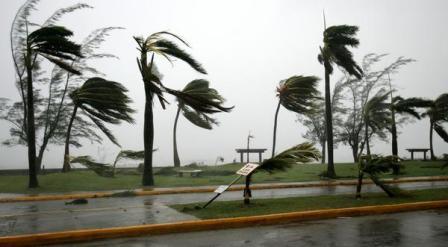 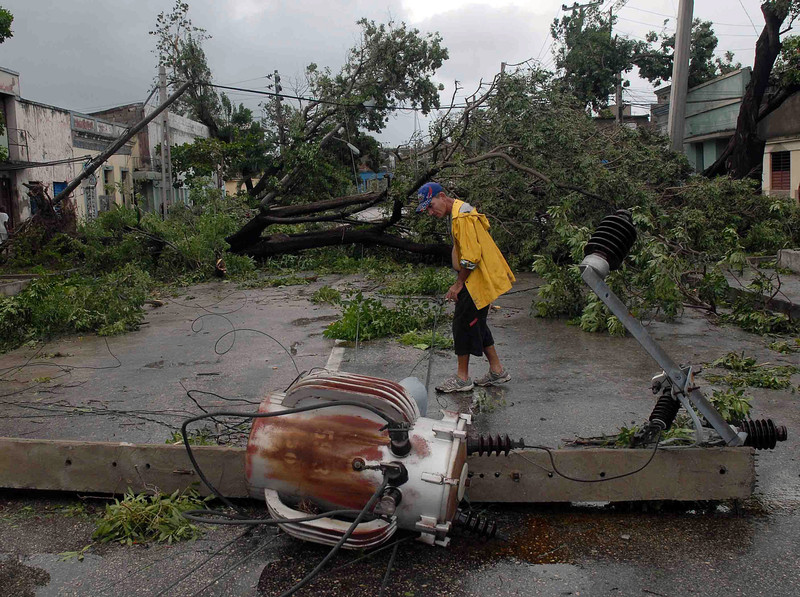 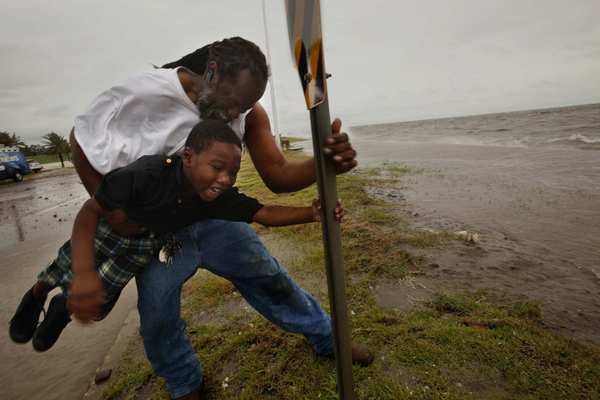 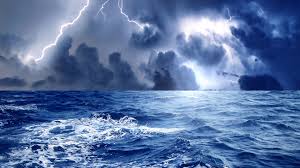 Буря
Це тривалий, дуже сильний вітер зі швидкістю більше                   20 м / с, спостерігається зазвичай при проходженні циклону і супроводжується сильним хвилюванням на морі і руйнуваннями на суші.
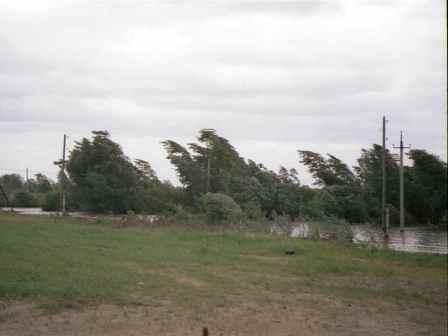 Смерч - вид кільцевої бурі /атмосферний                       вихор /,  що виникає в купчасто – дощовій                          ( грозовій) хмарі  і поширюється вниз, часто до самої поверхні Землі , у вигляді хмарного рукава або хобота. В хоботі  повітря обертається зі швидкістю до 100 м/с.
 Зона   дії смерчу ніколи не перевищує в діаметрі 2,5 км . 
Він руйнує на своєму шляху практично все підряд.
 Зазвичай смерчі починаються на території, де вже йде гроза, а хмари темні і воронкоподібні.
Існує смерч недовго, переміщаючись разом з хмарою.
Смерч
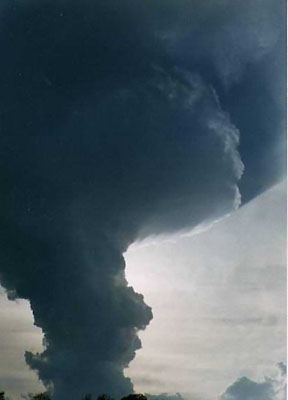 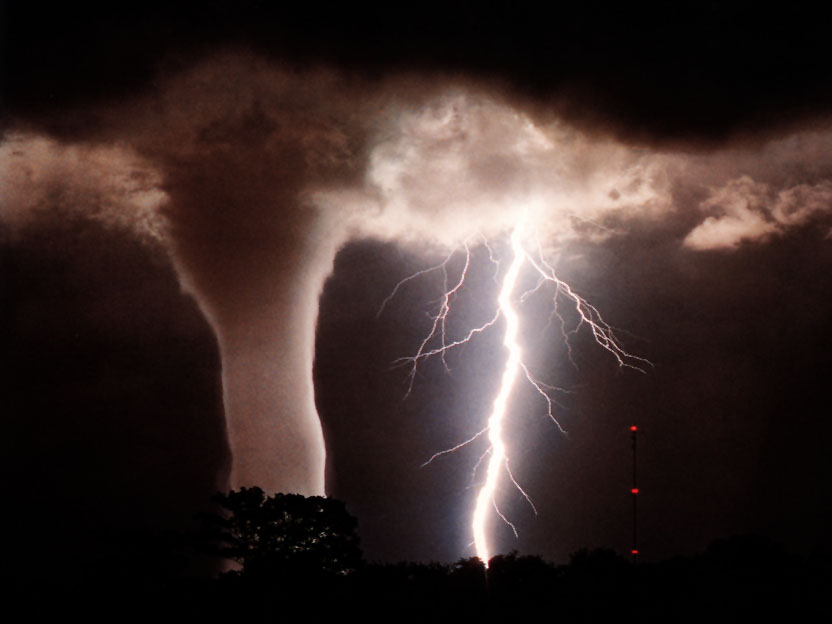 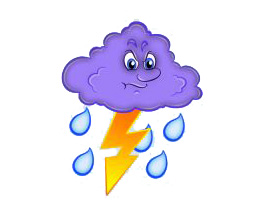 Гроза
це атмосферне явище, пов'язане з електричними розрядами в купчасто-дощових хмарах. Супроводжується блискавкою та громом.
На даному фото                       відео регістратор зафіксував  удар блискавки  у  парасольку, під  якою ховалися  мати і  її маленька донька.
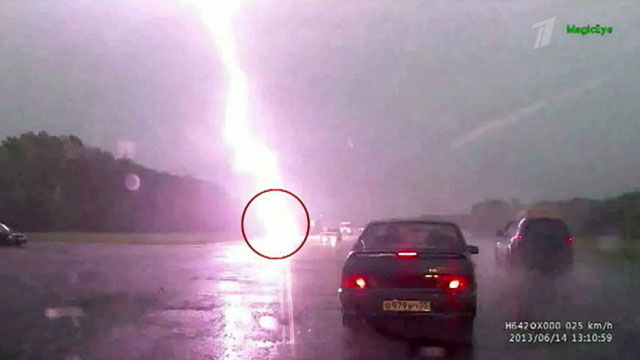 Ваші дії під час грози
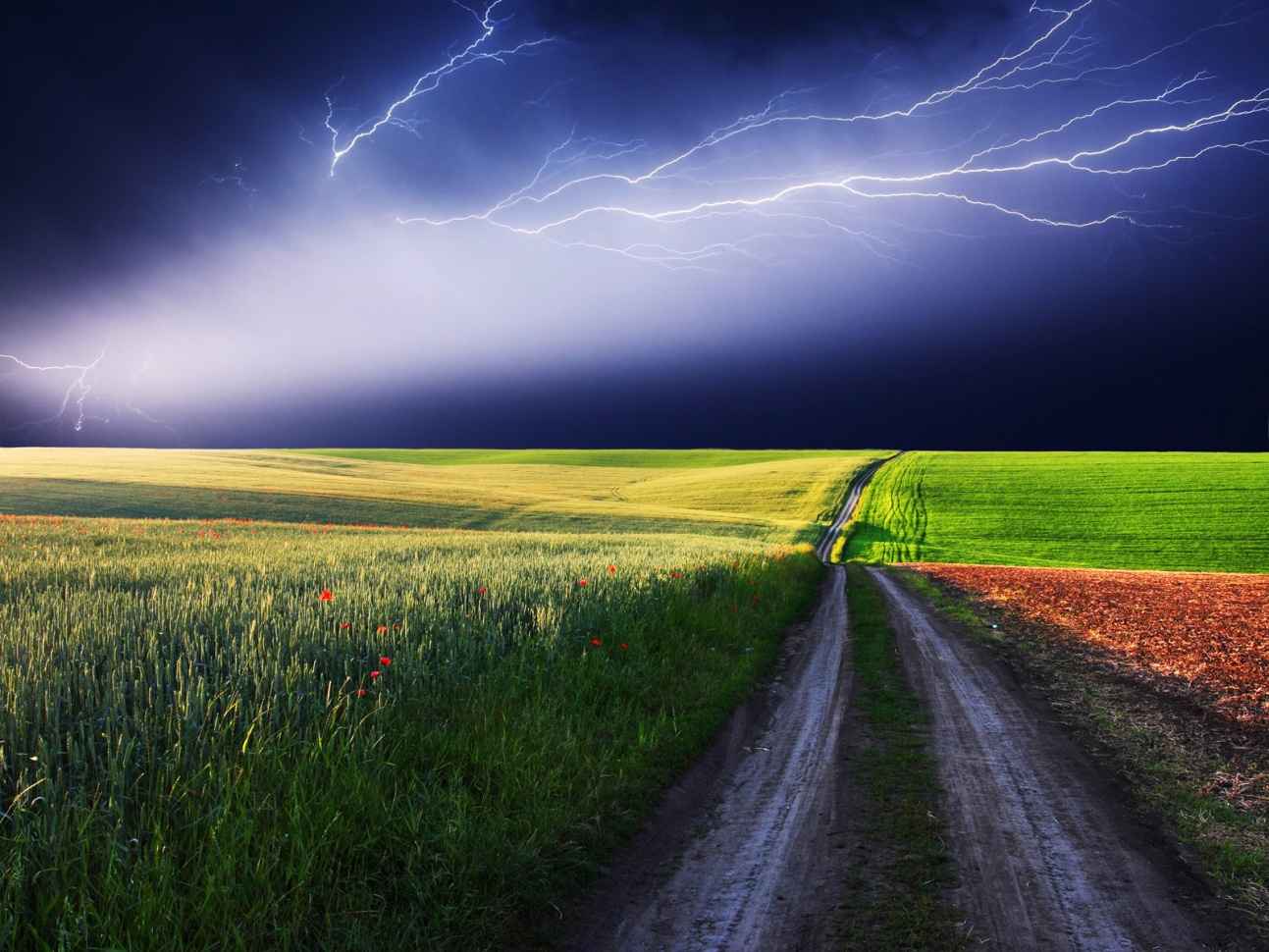 Щоб знизити ризик враження блискавкою на відкритій місцевості, не можна ховатися під високі дерева, особливо поодинокі.
 На відкритому просторі краще присісти в суху канаву чи траншею.
 Не забудьте негайно вимкнути мобільний телефон! 
Якщо вас двоє, троє чи більше, – не скупчуйтеся в укритті разом, а ховайтеся поодинці.
Надзвичайні ситуації техногенного  характеру  і соціально - політичні конфлікти
Війна
Це конфлікт  між   політичними утвореннями (державами,   угрупованнями) - що відбувається          у формі збройного протиборства, військових (бойових) дій   між  їх збройними силами.
Краще всього йти з дітьми на руках і білим прапором по відкритій місцевості.
Не беріть кілька сумок! Багаж не повинен важити більше 10 кг на дорослу людину, дітям і літнім людям краще брати ще менше речей. 
Громіздкі речі привертають увагу мародера, а також є додатковим об'єктом для снайпера.
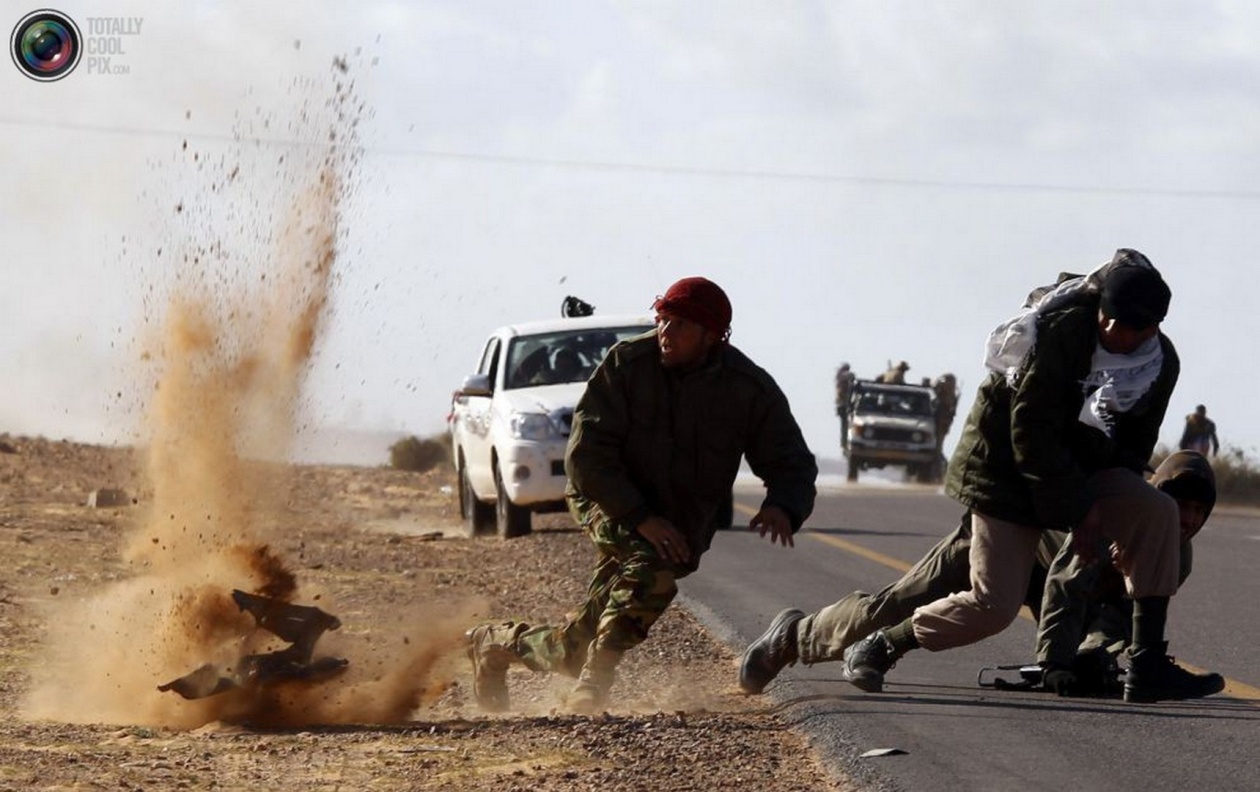 Ядерний ( атомний) вибух
Це некерований процес вивільнення великої кількості теплової і променевої енергії в результаті ланцюгової ядерної реакції ділення за дуже малий проміжок часу. 
Атомний вибух супроводжується звуком, що нагадує грозовий розряд. Сила атомного вибуху залежить від кількості енергії, виділеної в результаті ядерної реакції.
В момент вибуху, внаслідок надзвичайно високої температури (300 000° С), утворюється сліпучо-яскрава вогняна зона                                (близько 15—150 м),  яка складається з пари і газів.
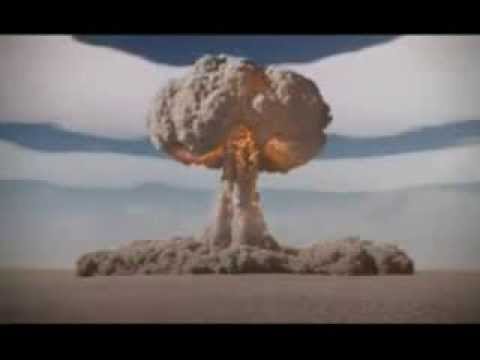 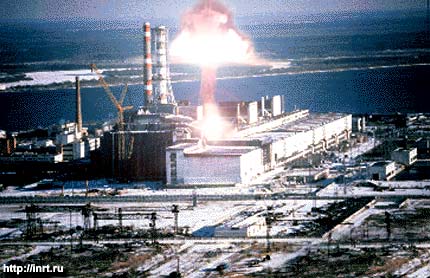 На чорнобильській АЕС – аварія через прошення технології робіт
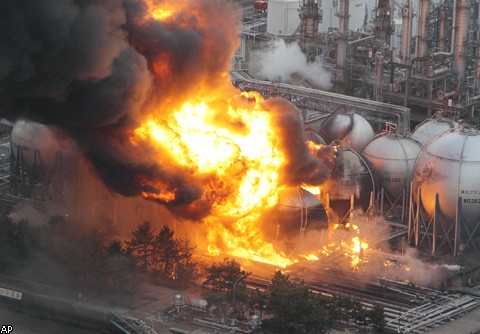 На АЕС “ Фокусима 1 ” - аварія як наслідок землетрусу і цунамі
ХІМІЧНА НЕБЕЗПЕКА
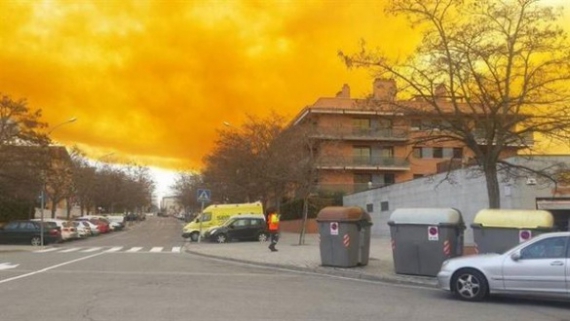 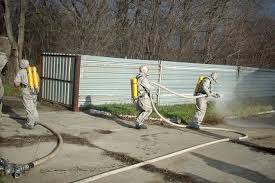 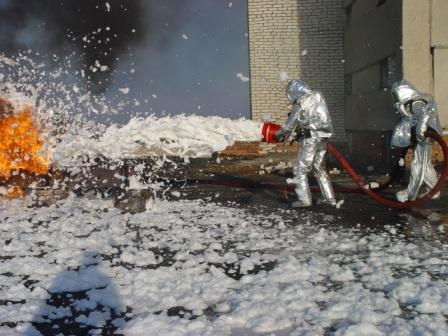 Аварії (катастрофи) на підприємствах, транспорті та трубопроводах можуть супроводжуватися викидом (виливом) в атмосферу і на прилеглу   територію сильнодіючих  отруйних речовин (СДОР), таких як хлор, аміак, синильна кислота, та інші. 
	Це являє серйозну небезпеку для населення: заражене повітря уражає органи дихання, а також очі, шкіру та інші органи.